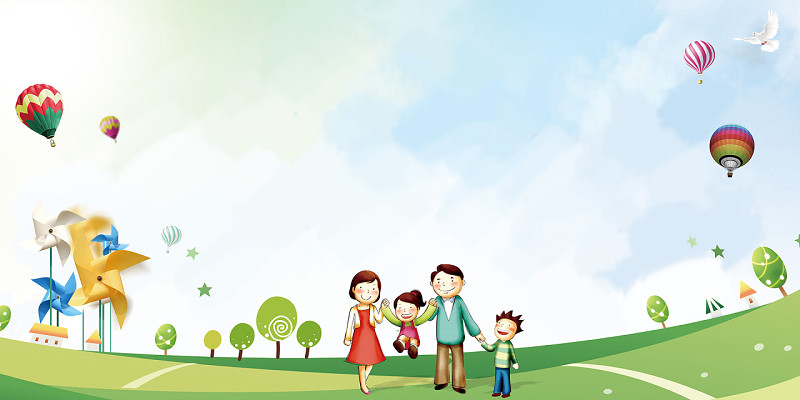 安定區南興國小109年社區生活營陽光青少年成果報告
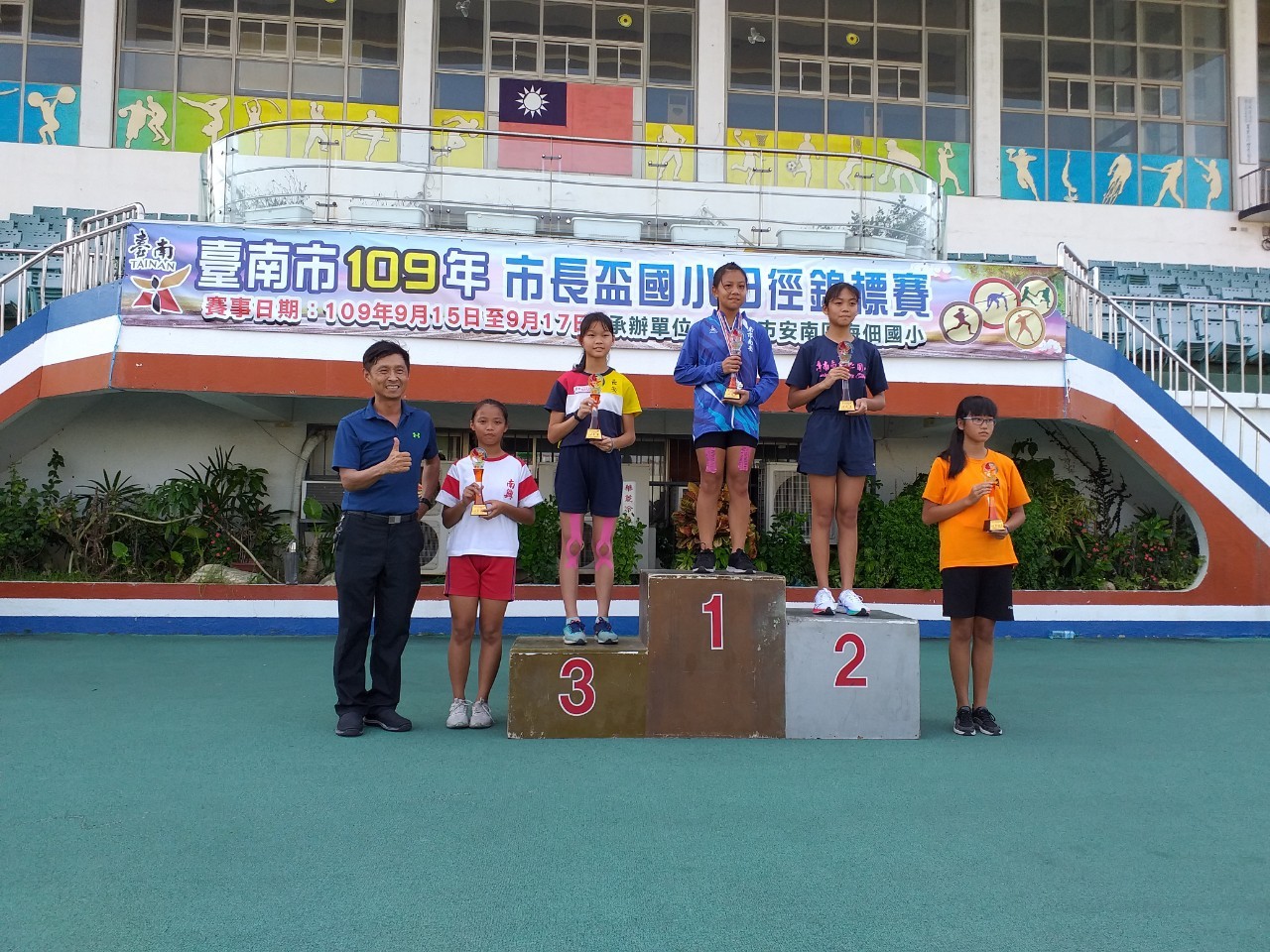 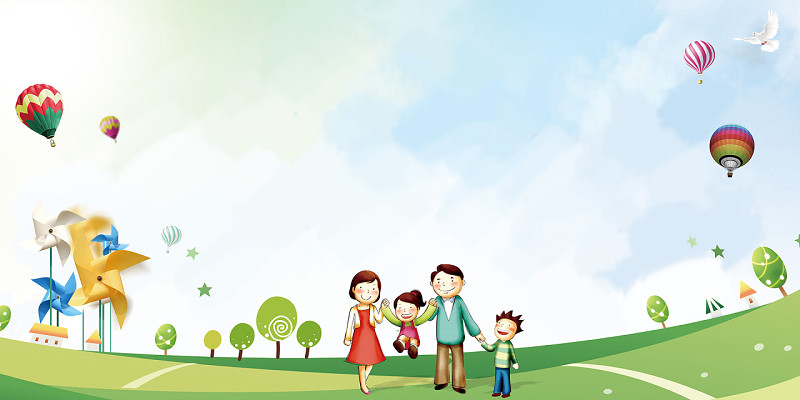 田徑比賽
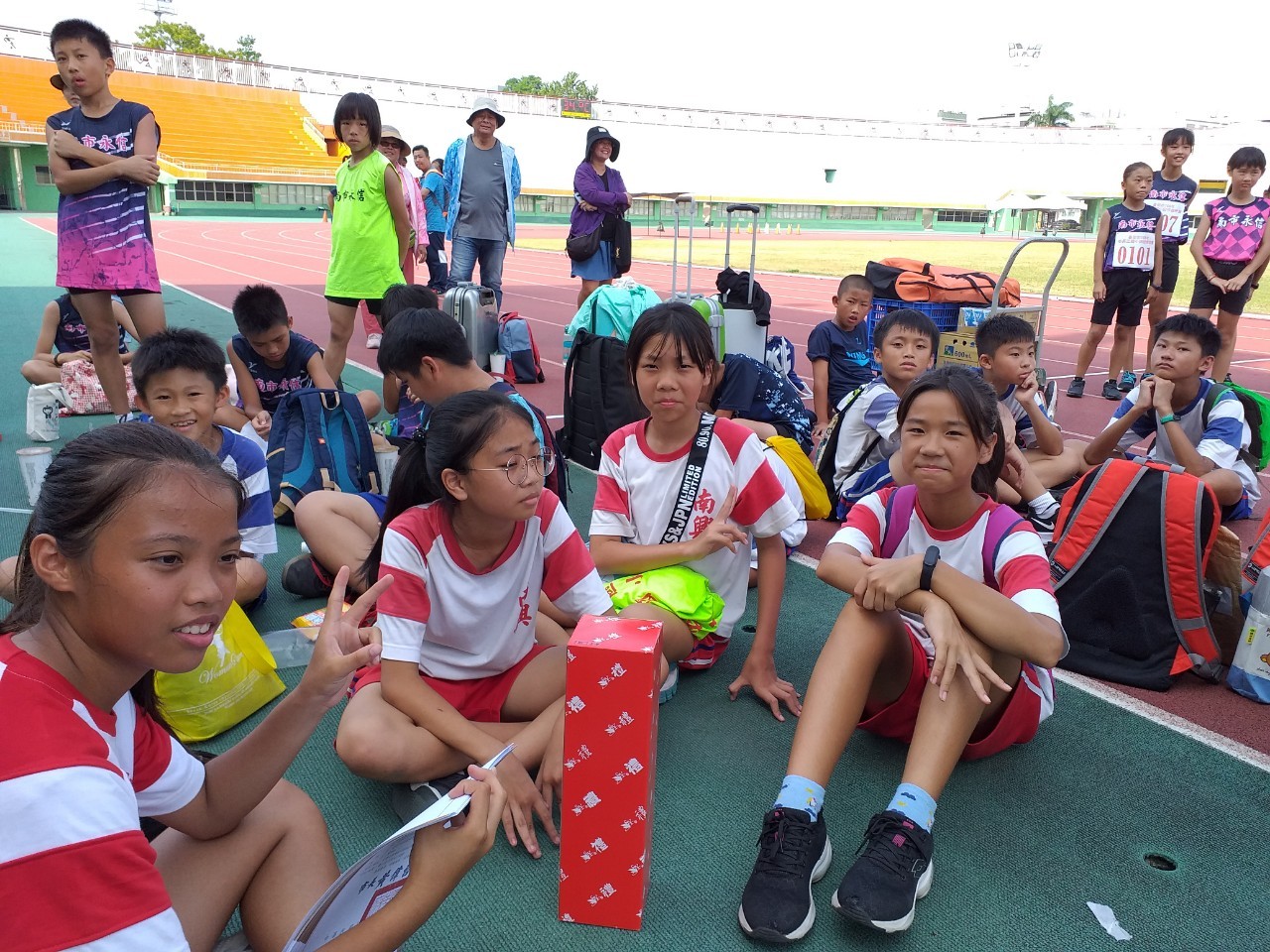 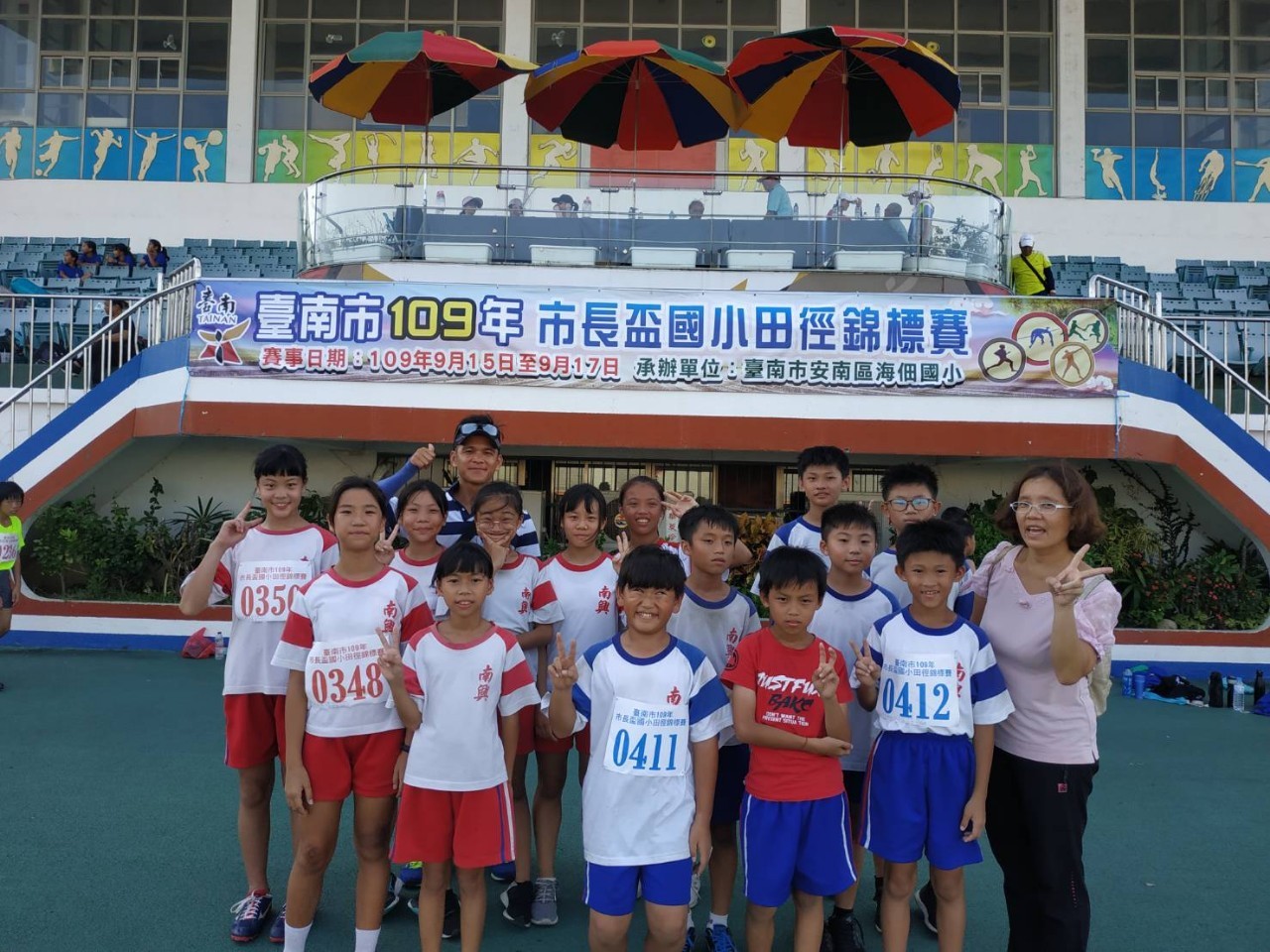 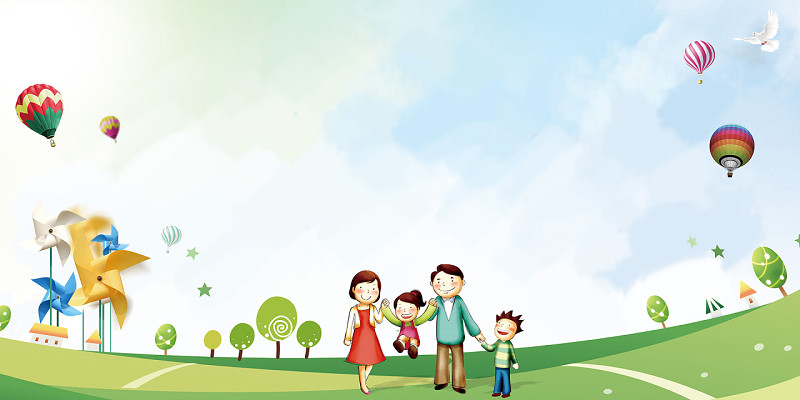 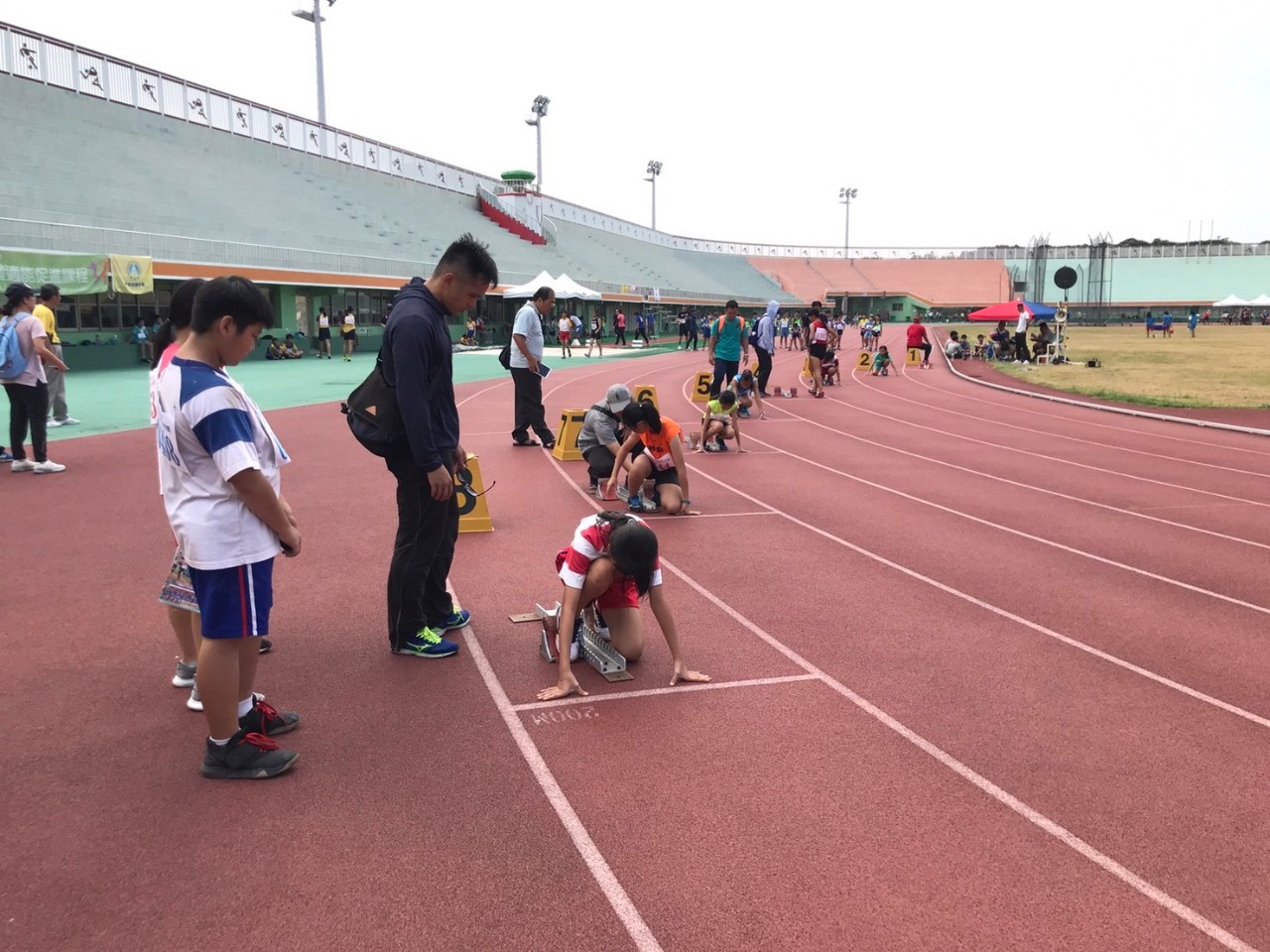 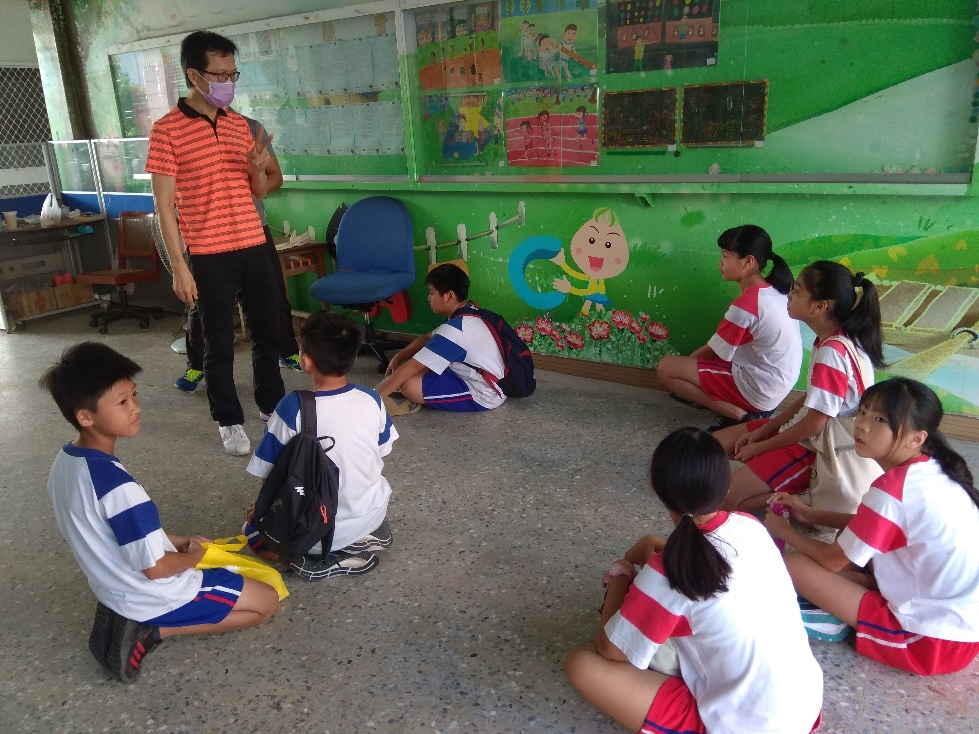 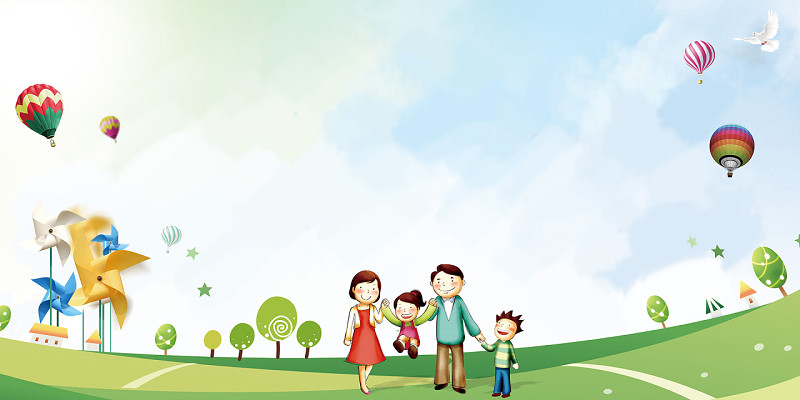 跳繩課程
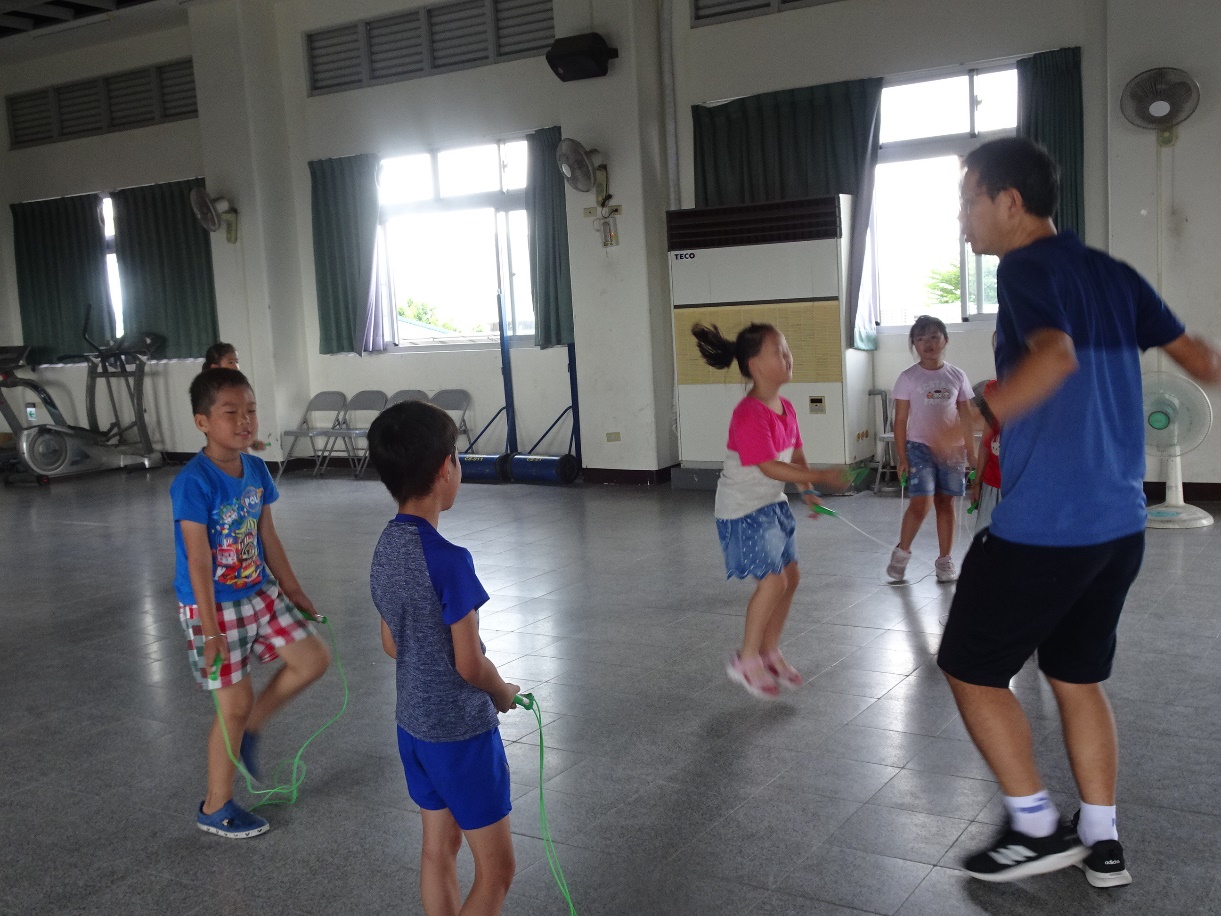 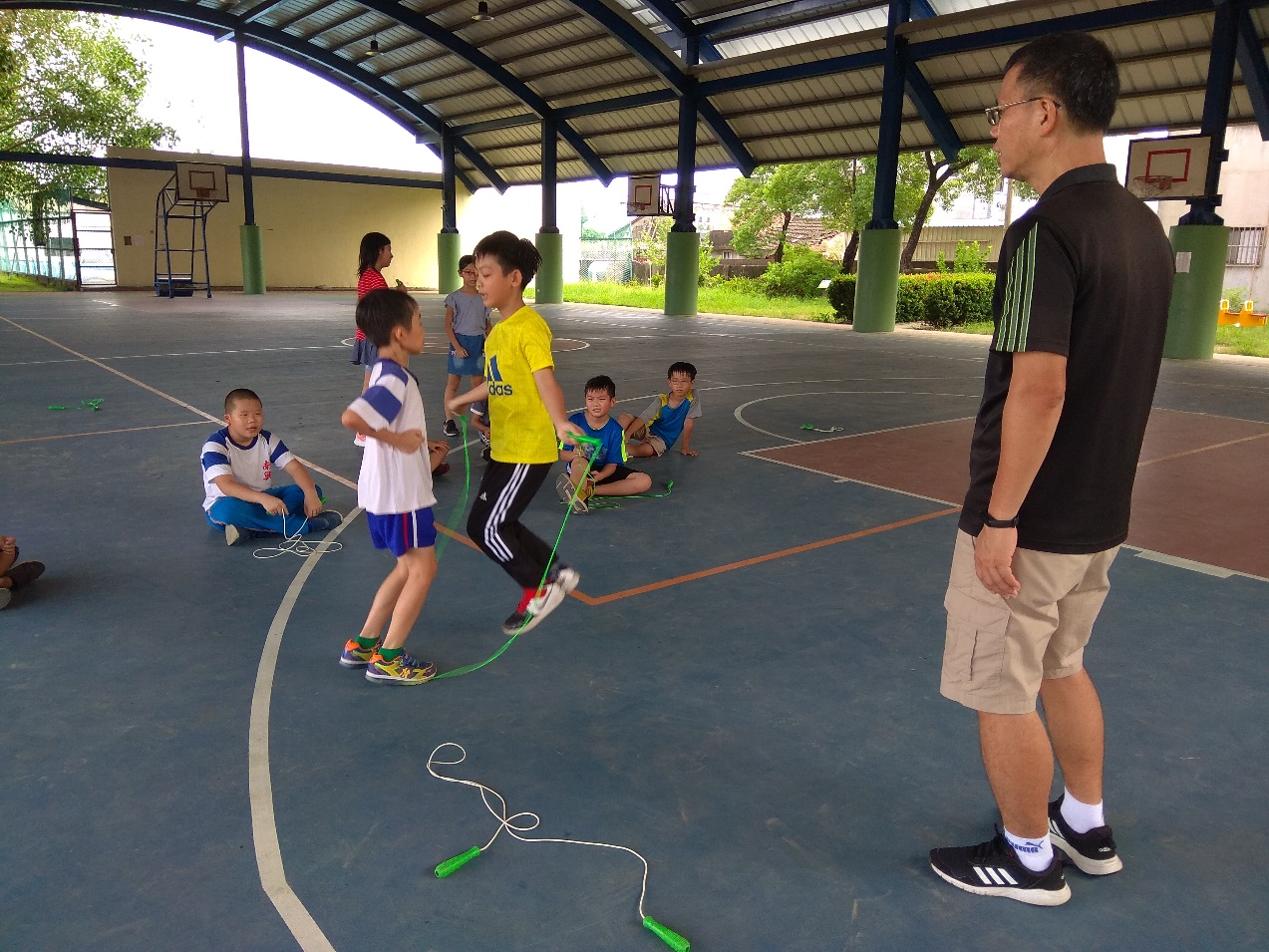 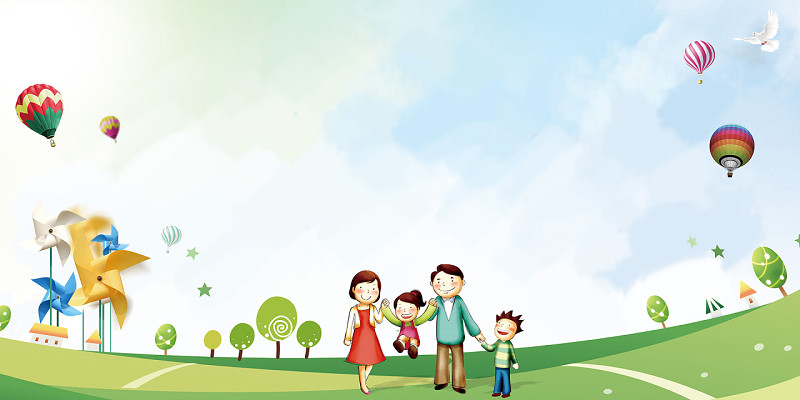 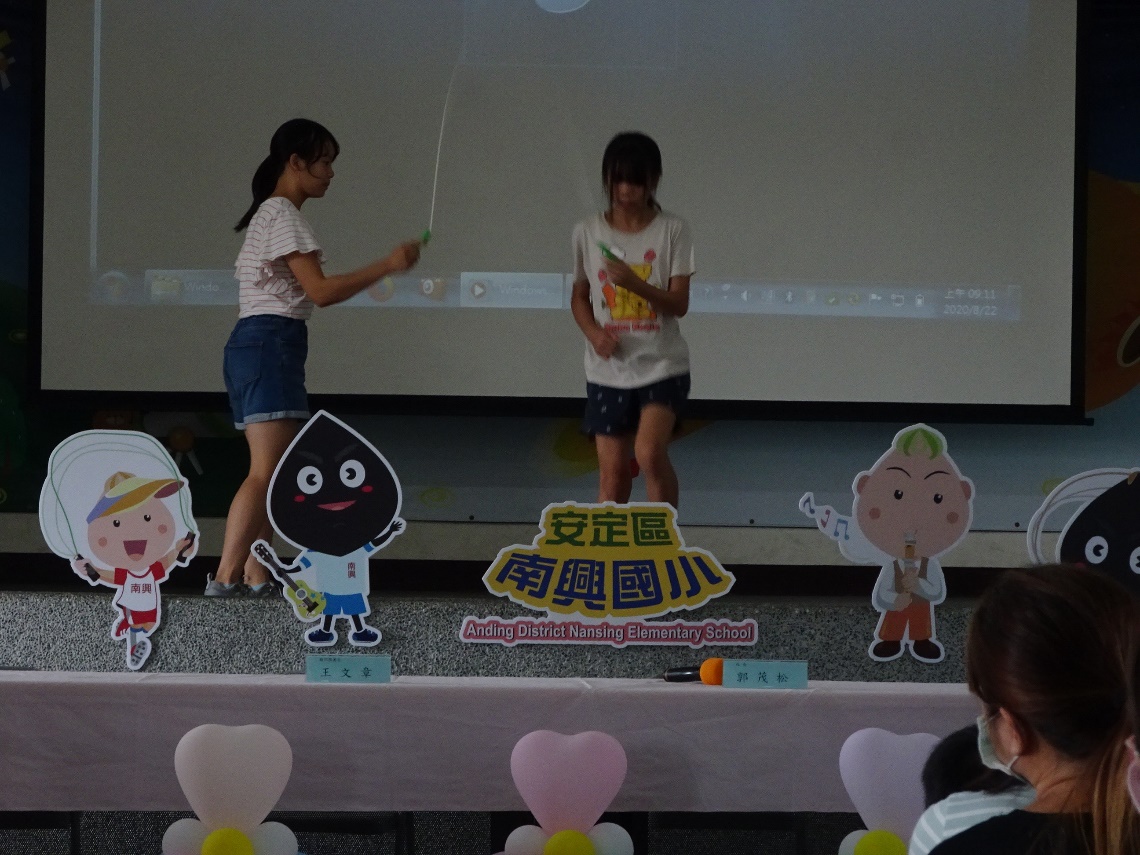 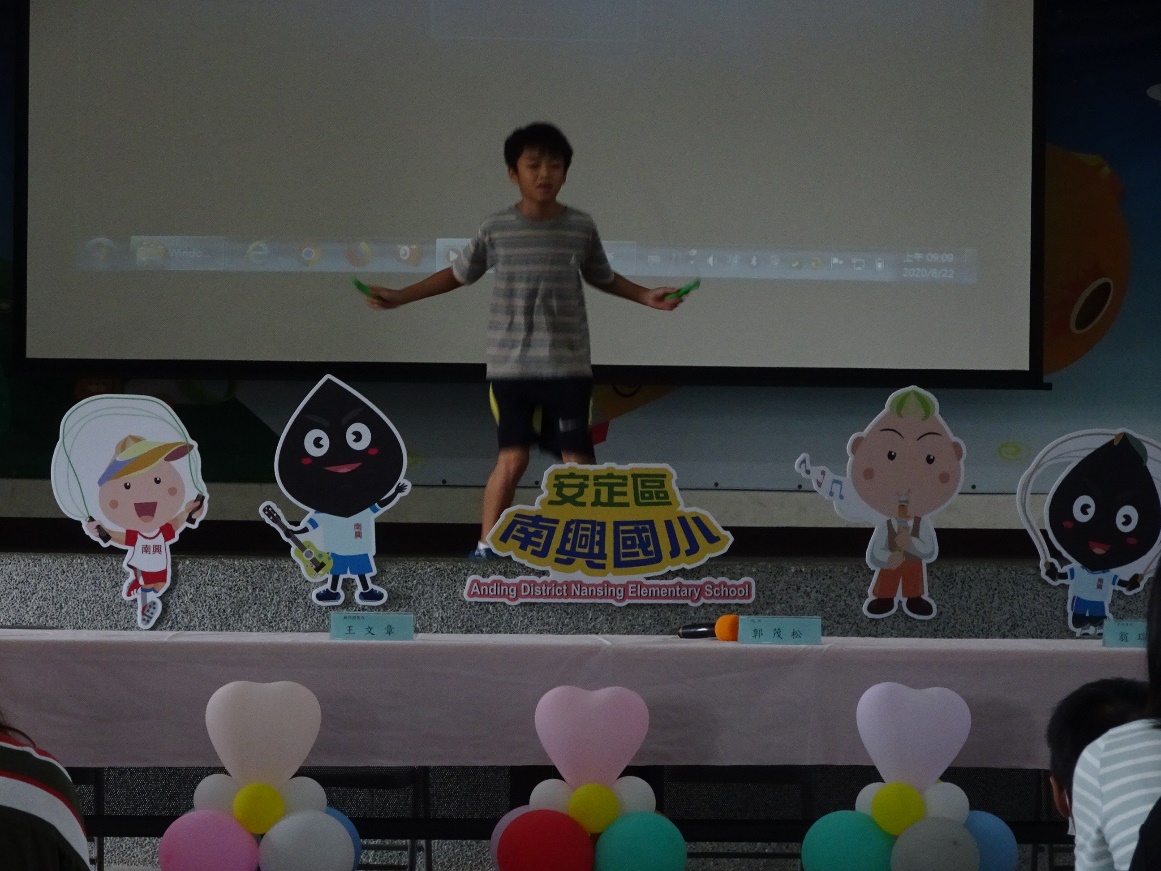 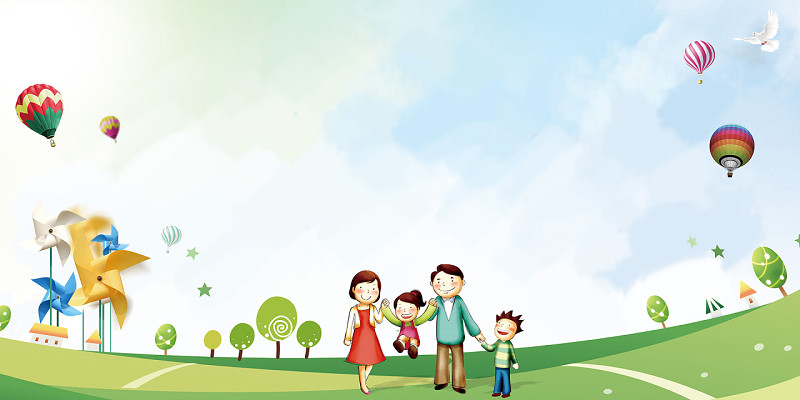 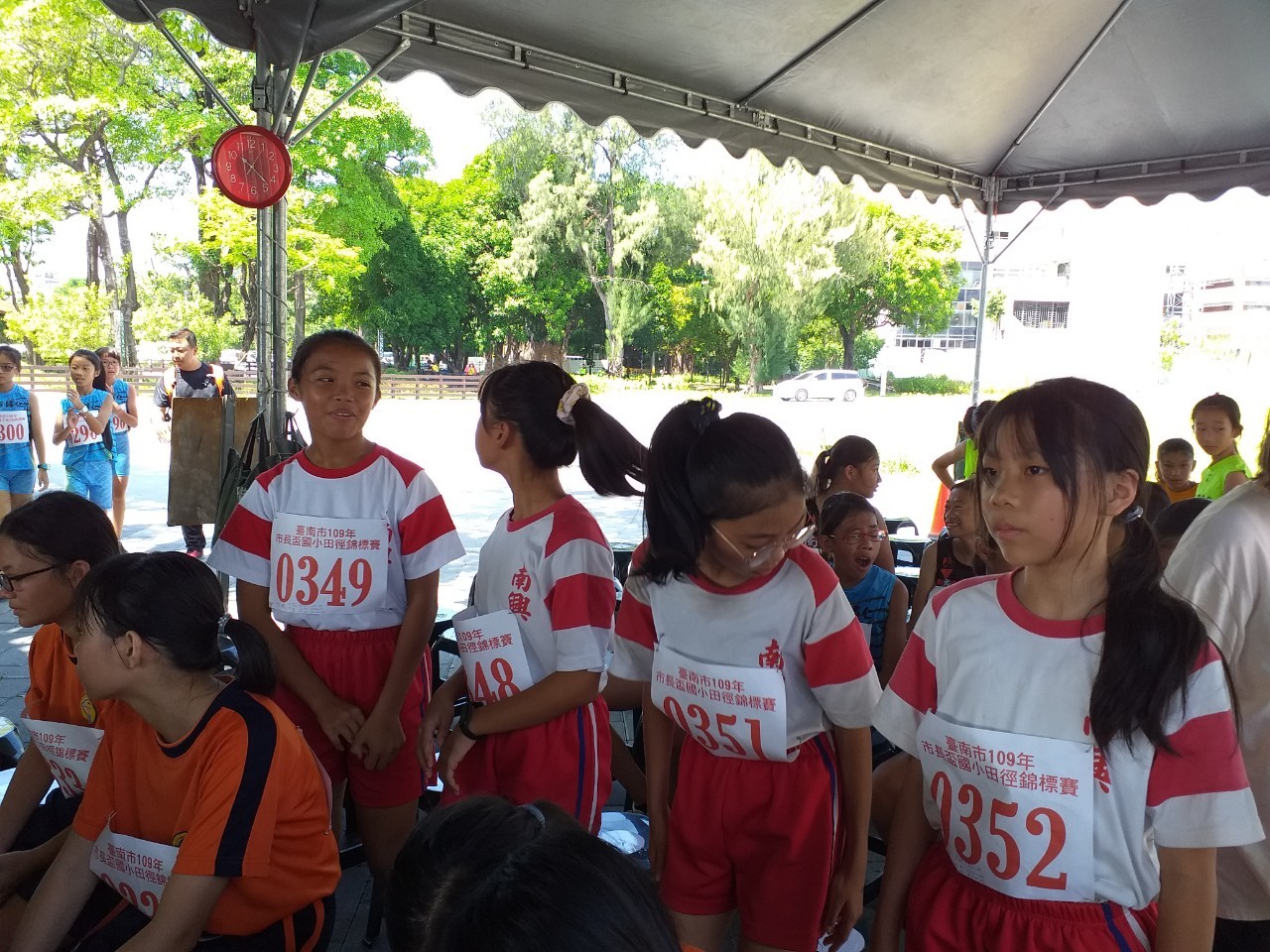 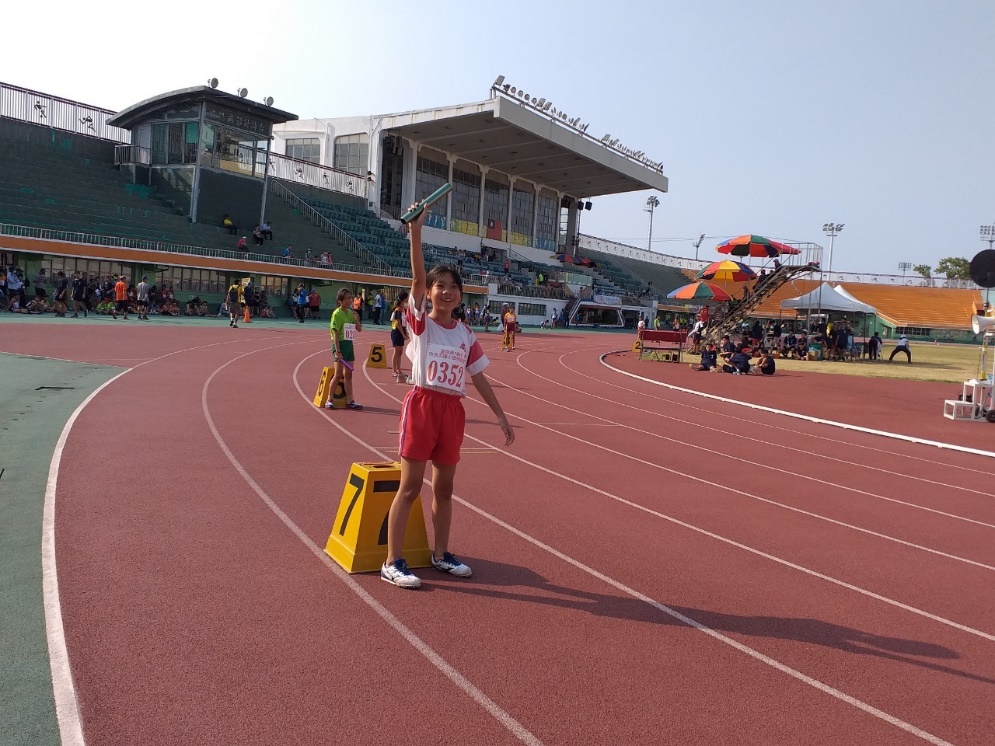